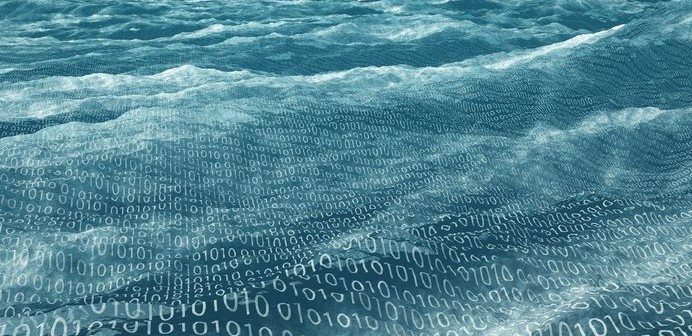 Brief to NOAA/NWS 
AI Team 
on “Roebber Report”
Paul J. Roebber
UWM Distinguished Professor
University of Wisconsin at Milwaukee
August 1, 2022
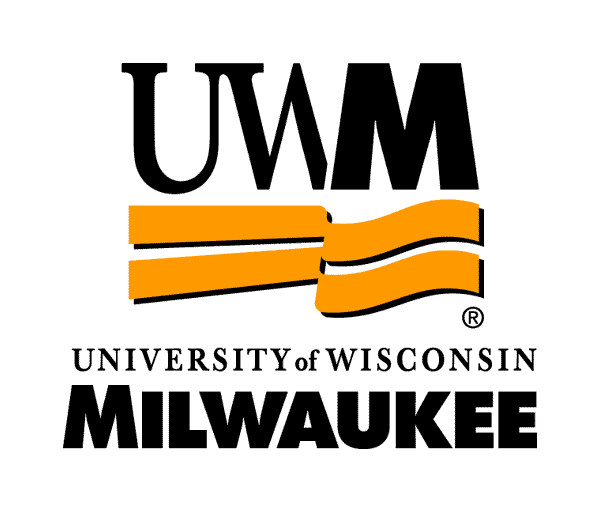 Charge of NOAA/OSTI Director Steve Smith:

Summarize current AI/ML activity across NWS
Identify current obstacles
Recommend future directions that facilitate progress
•••
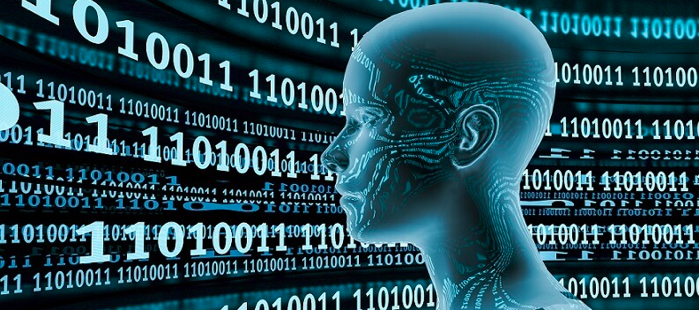 Some first principles …
	2020 NOAA Artificial Intelligence Strategy (NAIS):
“Artificial Intelligence refers to computational systems able to perform tasks that normally require human intelligence, but with increased efficiency, precision, and objectivity. A subset of AI called machine learning refers to mathematical models able to perform a specific task without using explicit instructions, instead relying on patterns and inference.”
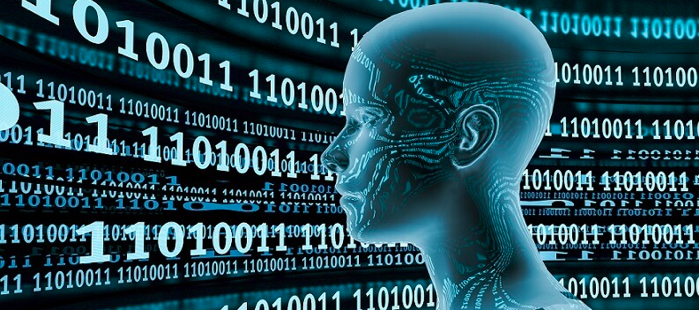 A better definition …
	NSF AI Institute for Research on Trustworthy AI in Weather, 	Climate, and Coastal Oceanography (AI2ES):
“ML is a field of study involving computer algorithms that can improve and adapt automatically through continual experience with data.”
*I would add … the physics basis of atmospheric science argues for a need to understand as well as predict, and the confidence that ensues from understanding why a prediction is being made.
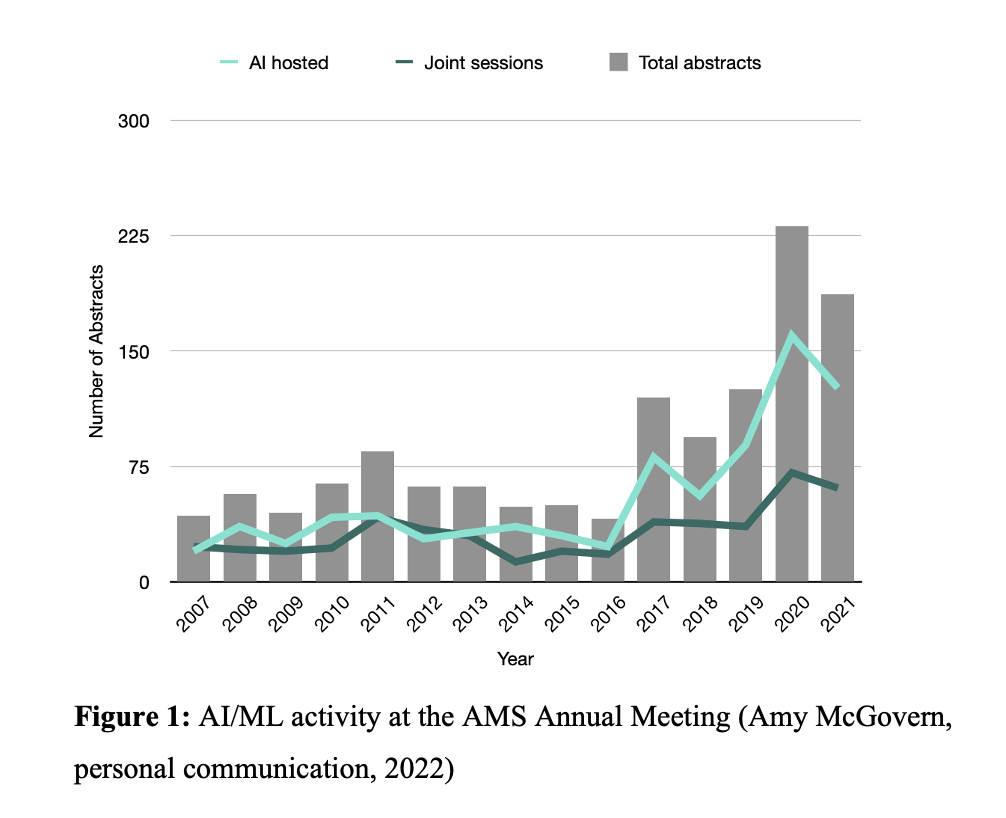 •••
NOAA’s Center for Artificial Intelligence (NCAI) data science project count:
			2020: 188 self-reported 
			2022: 263
	(Rob Redmon, personal communication, 2022)
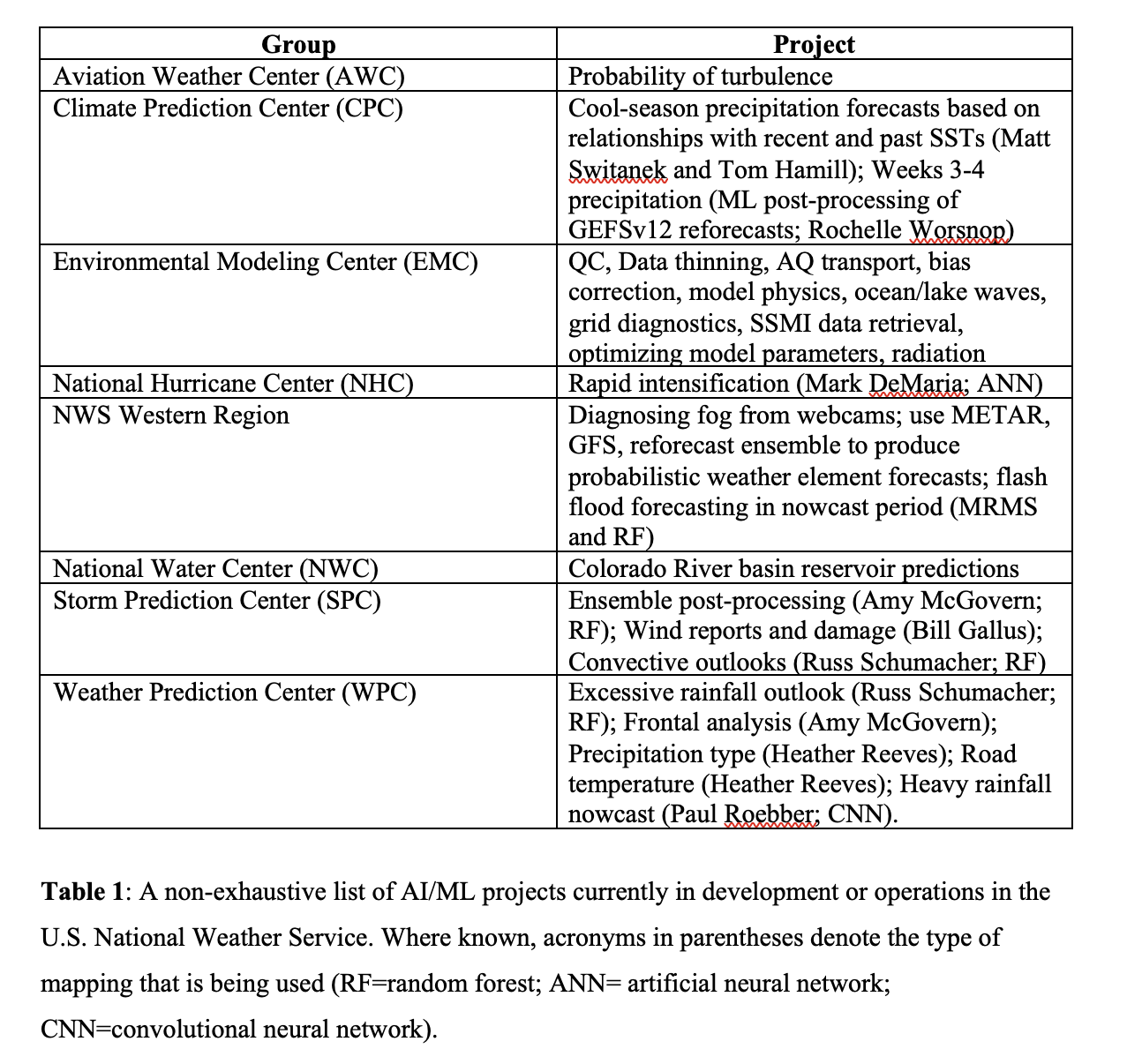 •••
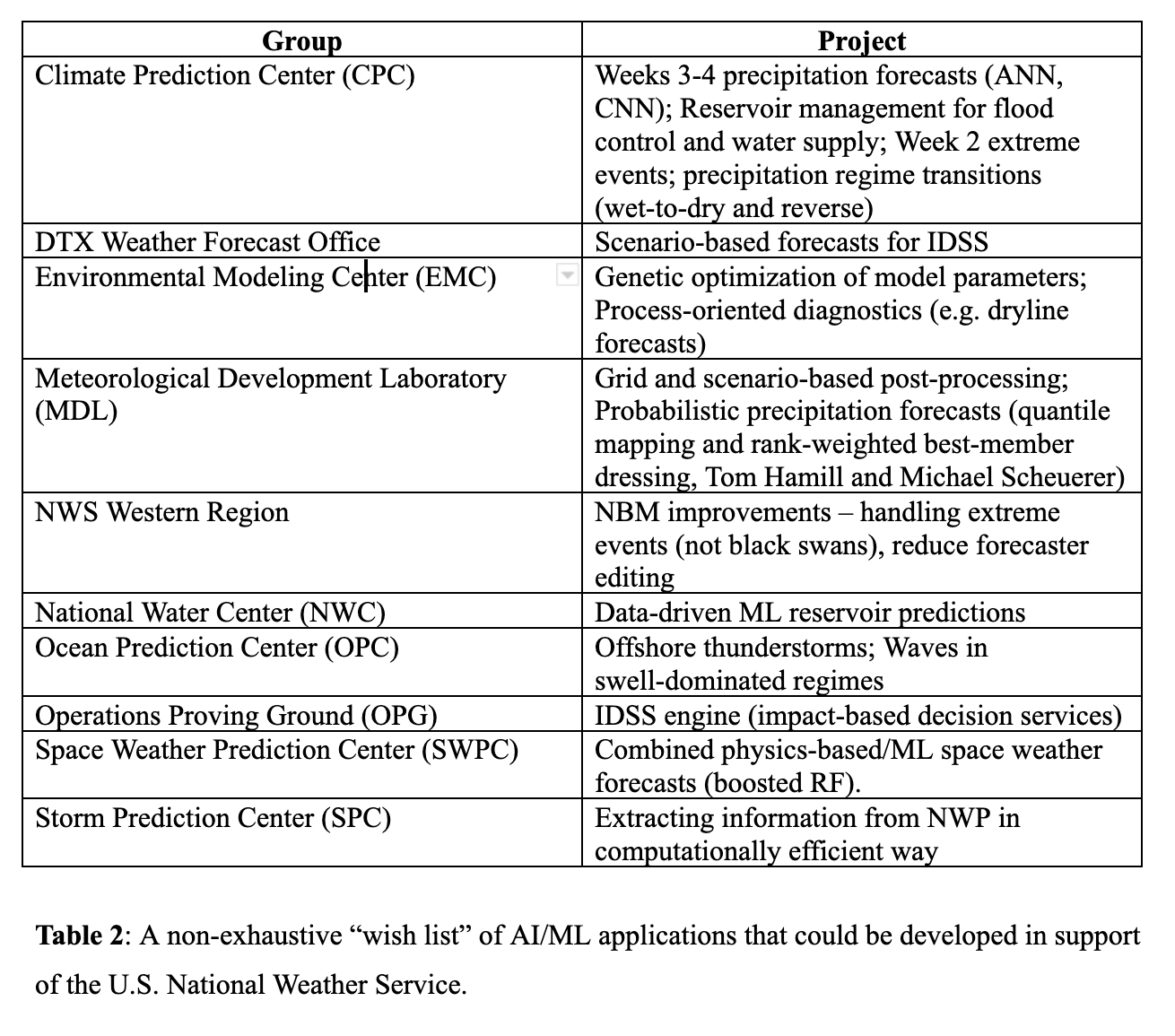 •••
Obstacle:
	Lack of workforce training
•••
Possible solution:
	Partner with NCAI to develop NWS-specific 
	training materials
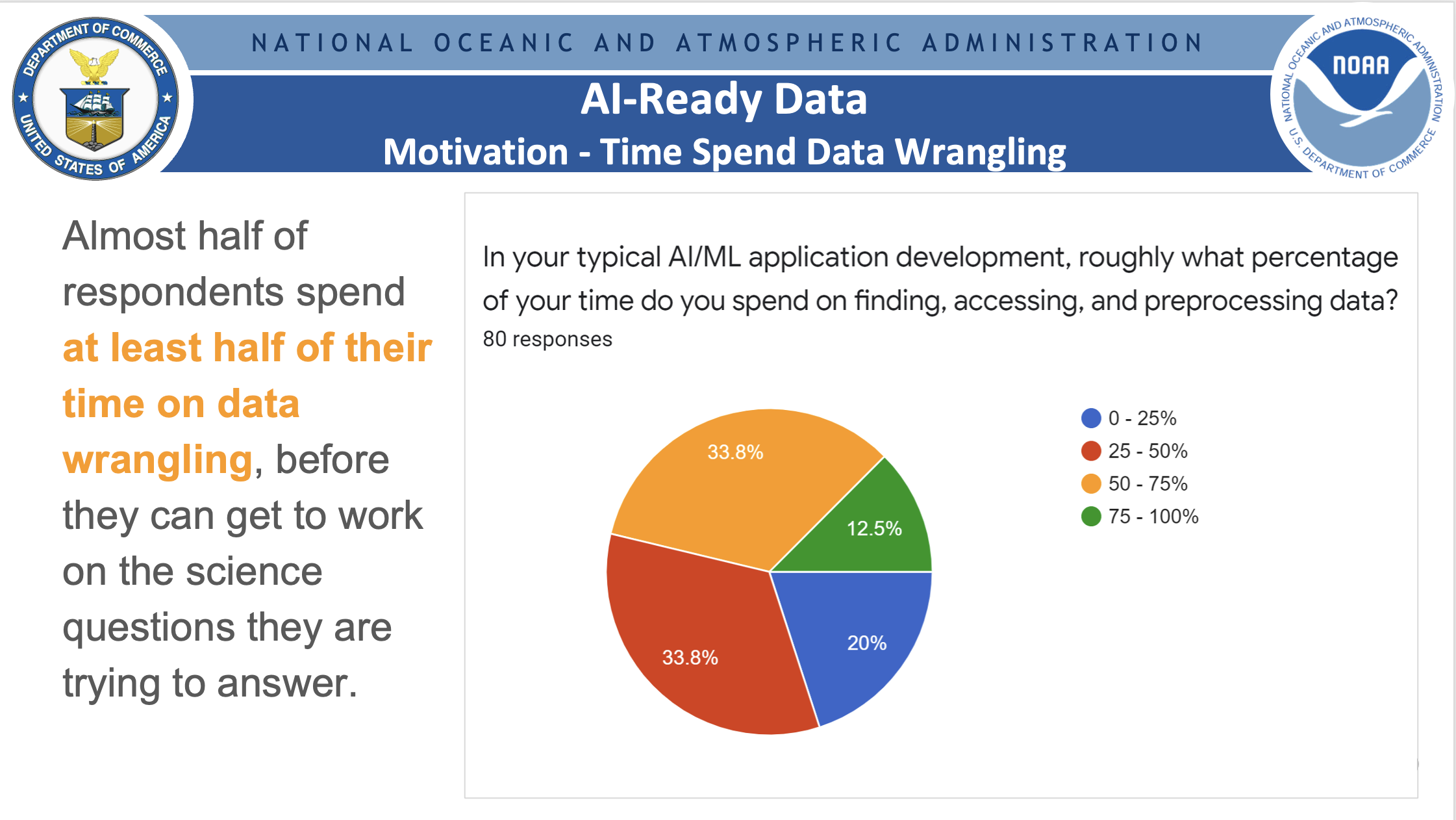 Slide courtesy of Rob Redmon, Lead, NOAA Center for Artificial Intelligence (NCAI),
in collaboration with Earth Science Information Partners (ESIP) Data Readiness Cluster.
Obstacles:
	Lack of curated datasets and software for 
	development and evaluation

	Absence of centralized clearinghouse for 
	technical consultation/partnering
•••
Possible solution:
	Develop reference software and datasets 
	Construct consulting  (project support) team
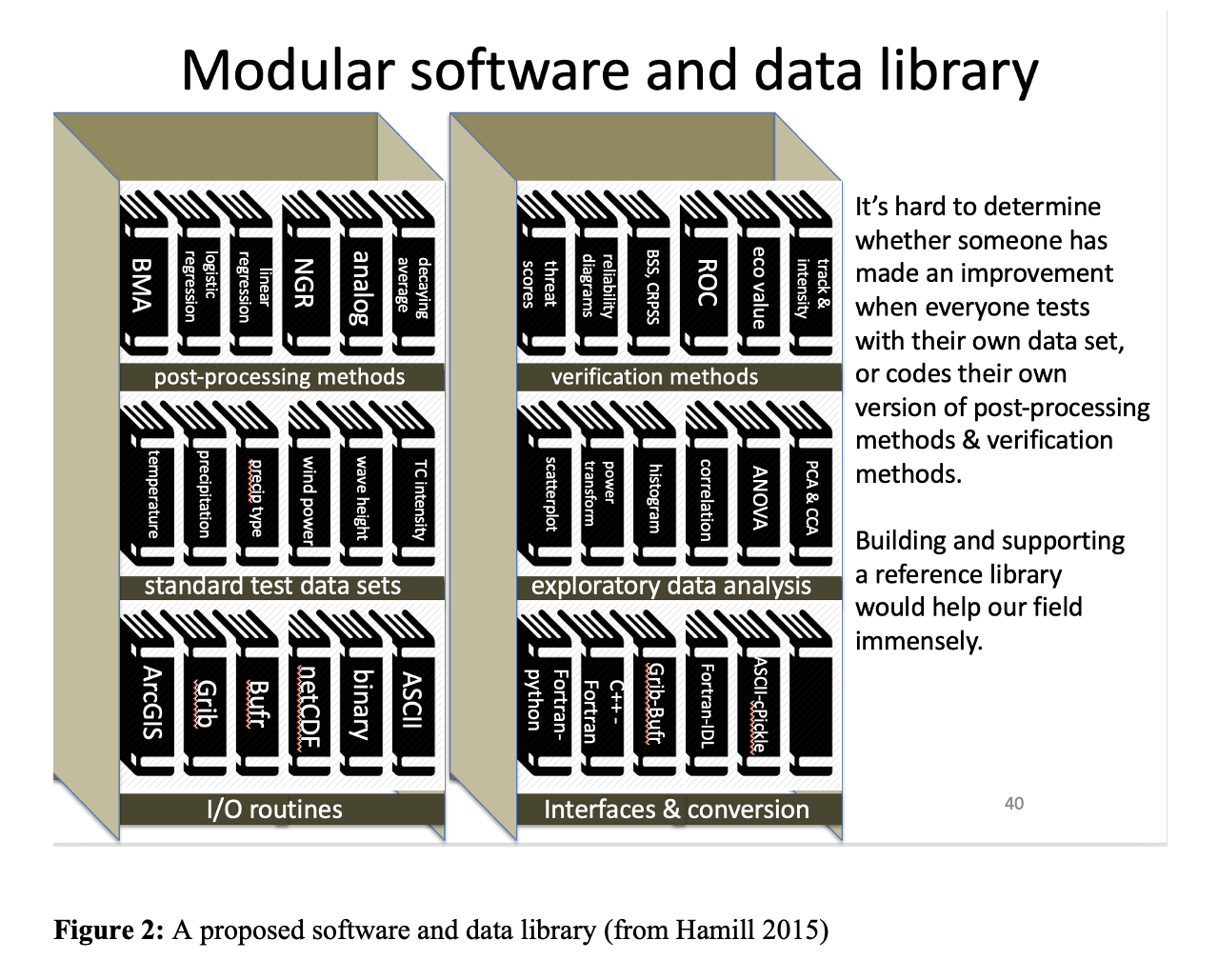 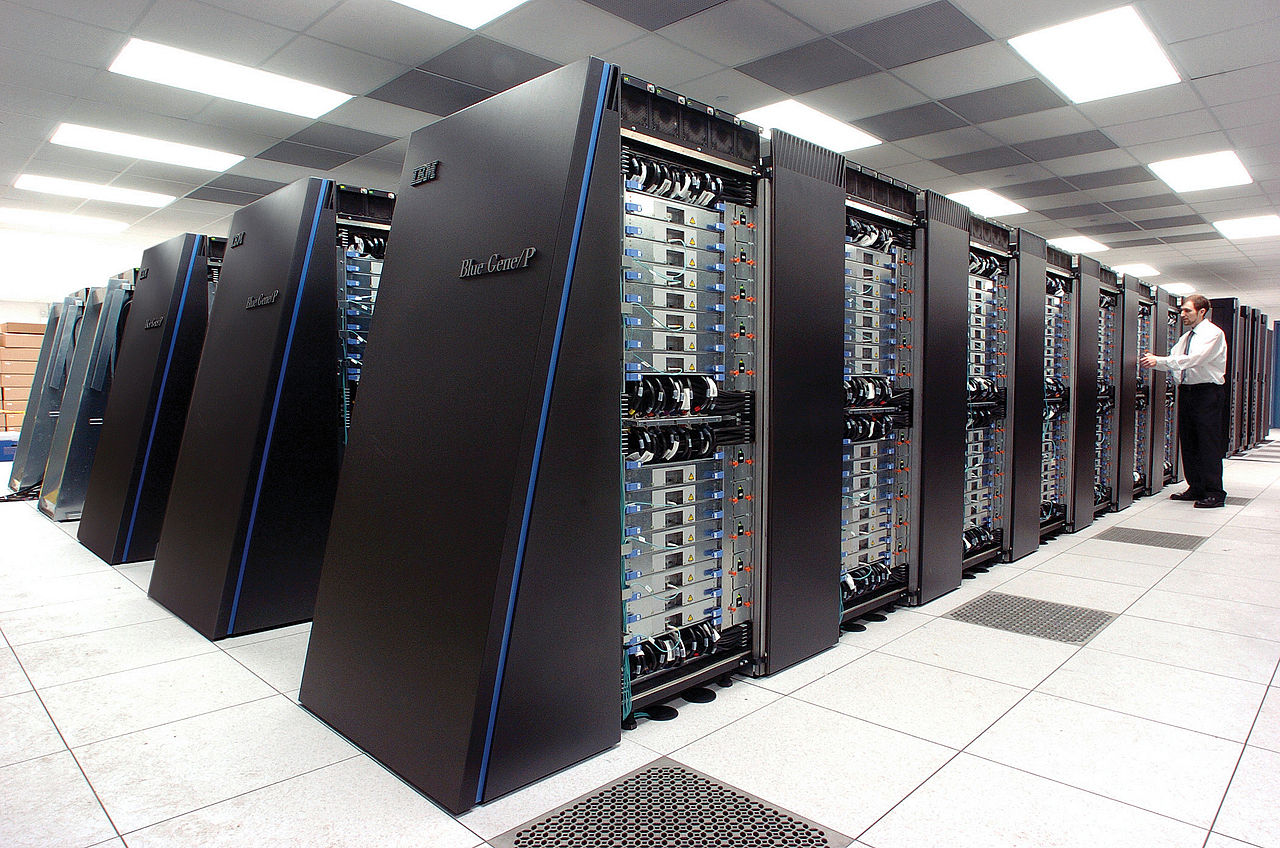 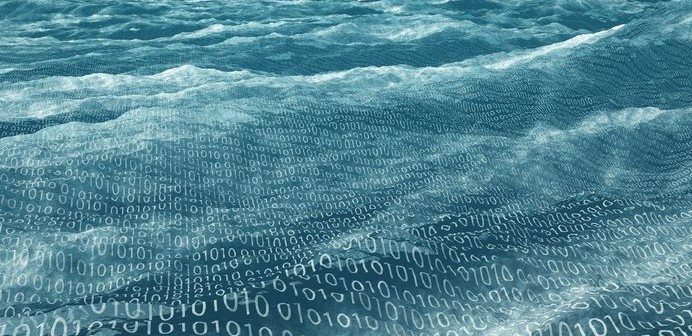 Obstacle:
	Limited operational compute resources
•••
Possible solution:
	?
Obstacle:
	Lack of clear end-to-end pathway that 
	encompasses exploration, development, 
	testbed/proving ground and operational 
	implementation
•••
Possible solution:
	Establish funding vehicles for theme-based 
	projects within a sustainable funding 
	framework to bridge R2O valley-of-death
A new direction:
	 Develop agent-based modeling capability
•••
Rationale:
	ABMs are naturally connected to human
	decision-making and the social 
	sciences => IDSS

Benefit:
	Provides ability to understand complex, 
	multiparty interactions => improve IDSS
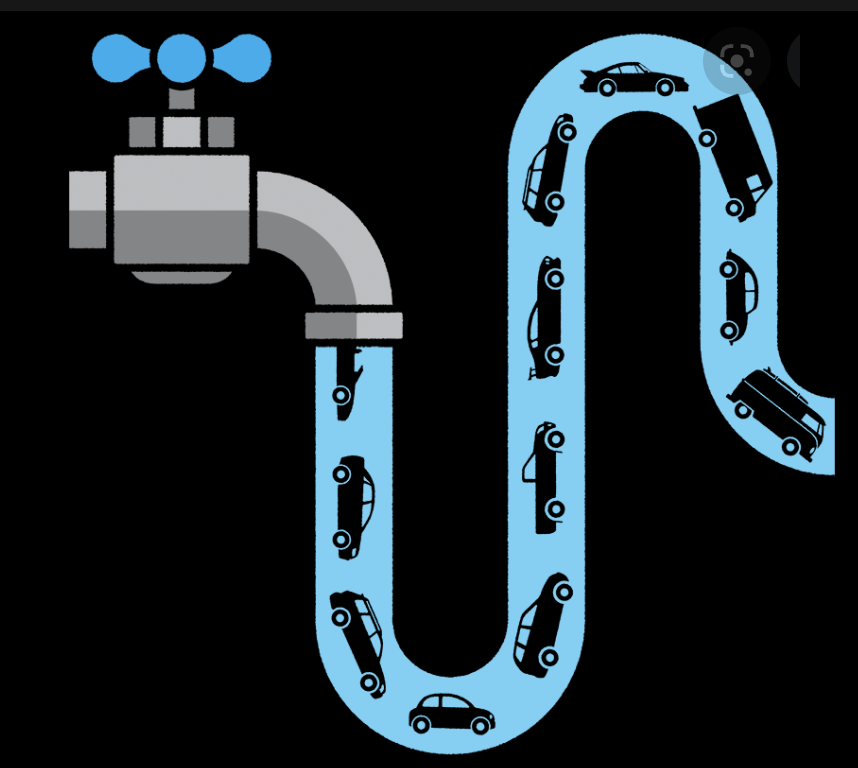 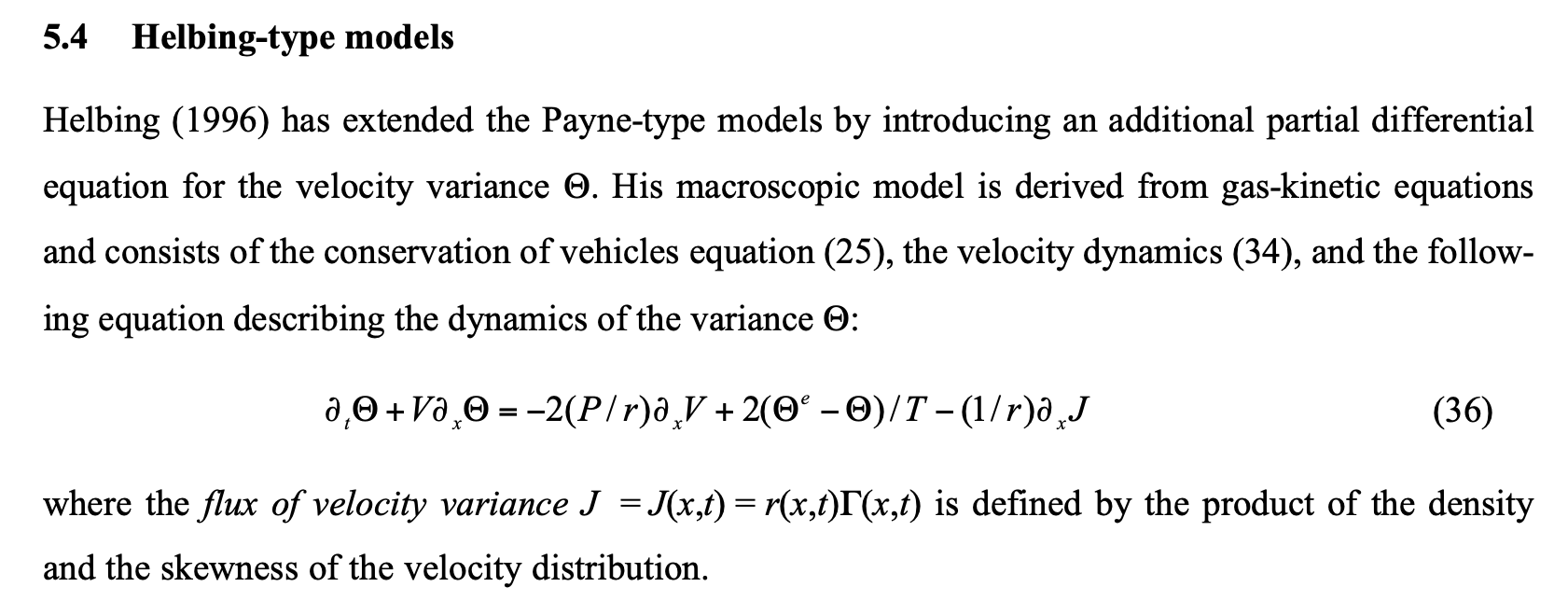 KEY FEATURES

system is governed by the interaction of individual “agents” which follow a set of “local” rules

behavior of the system (e.g. traffic flow) emerges from the collective behavior of the individual agents (e.g. vehicles)

bottom-up interaction of multiple systems at multiple scales, with concomitant emergent properties, can allow for a deeper understanding of complex systems

Such models have a natural connection to human decision-making and the social sciences and can represent the interactions and feedbacks between natural and human systems

	Great potential application to NWS IDSS
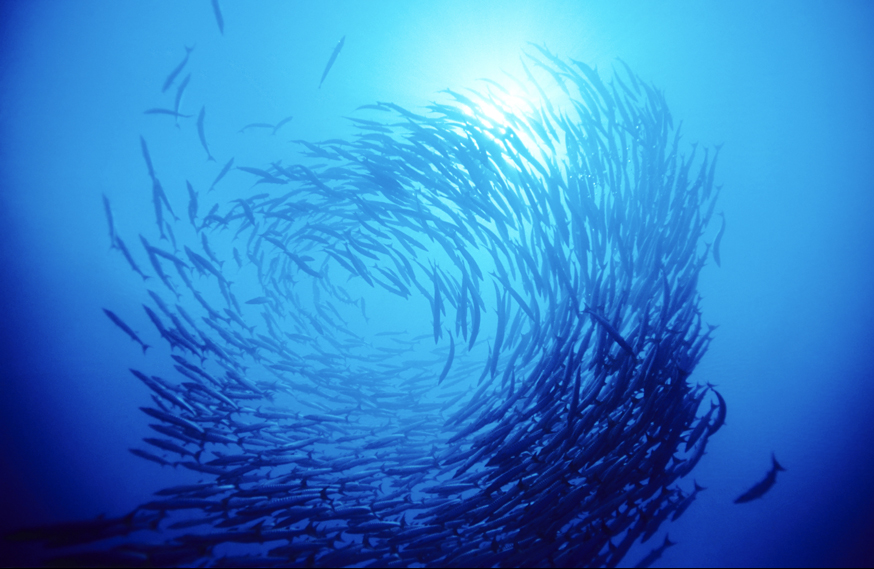 Where has this been applied?
In biology
In epidemiology
In business (e.g. organizational theory)
In economics and social sciences
In water management
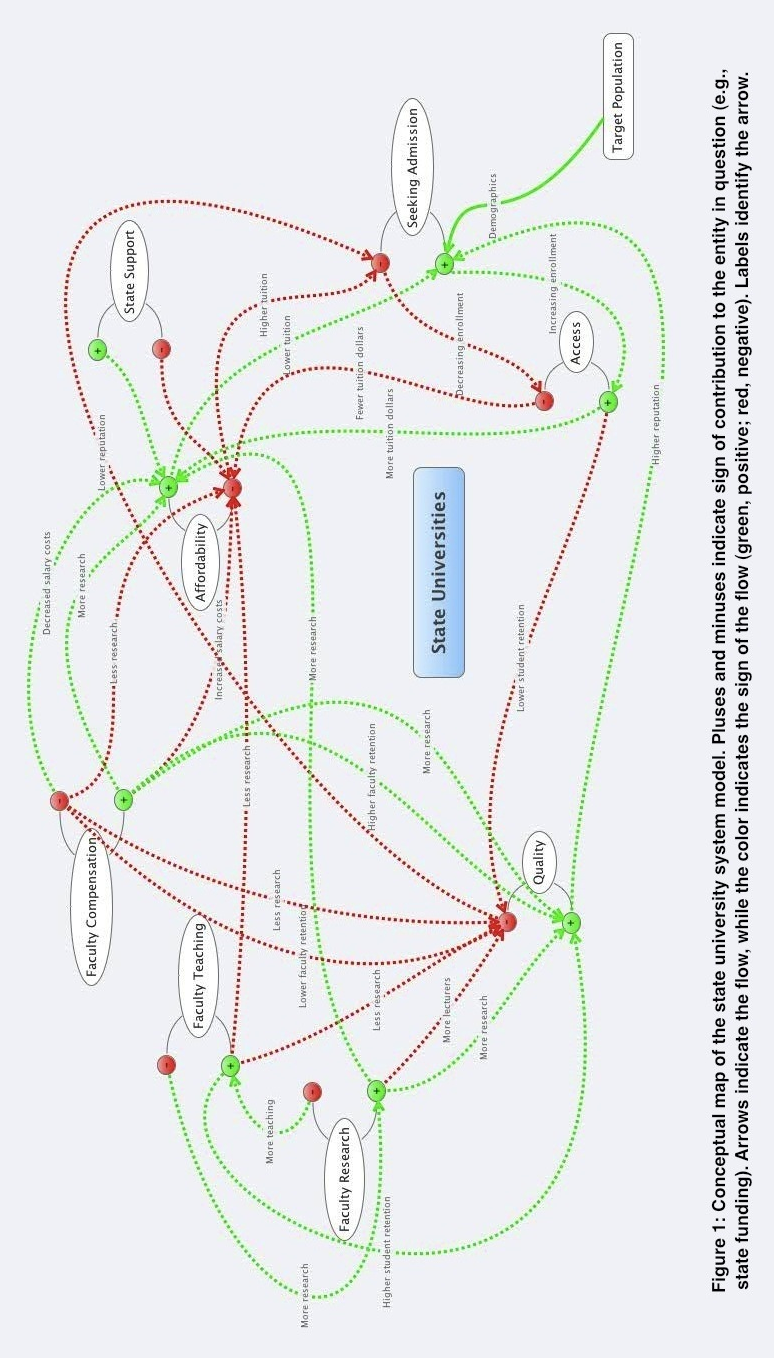 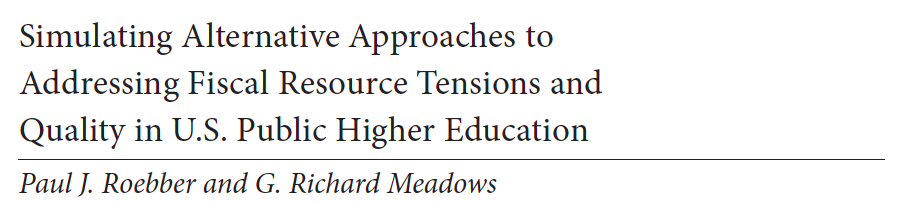 (pub. Journal of Education Finance)
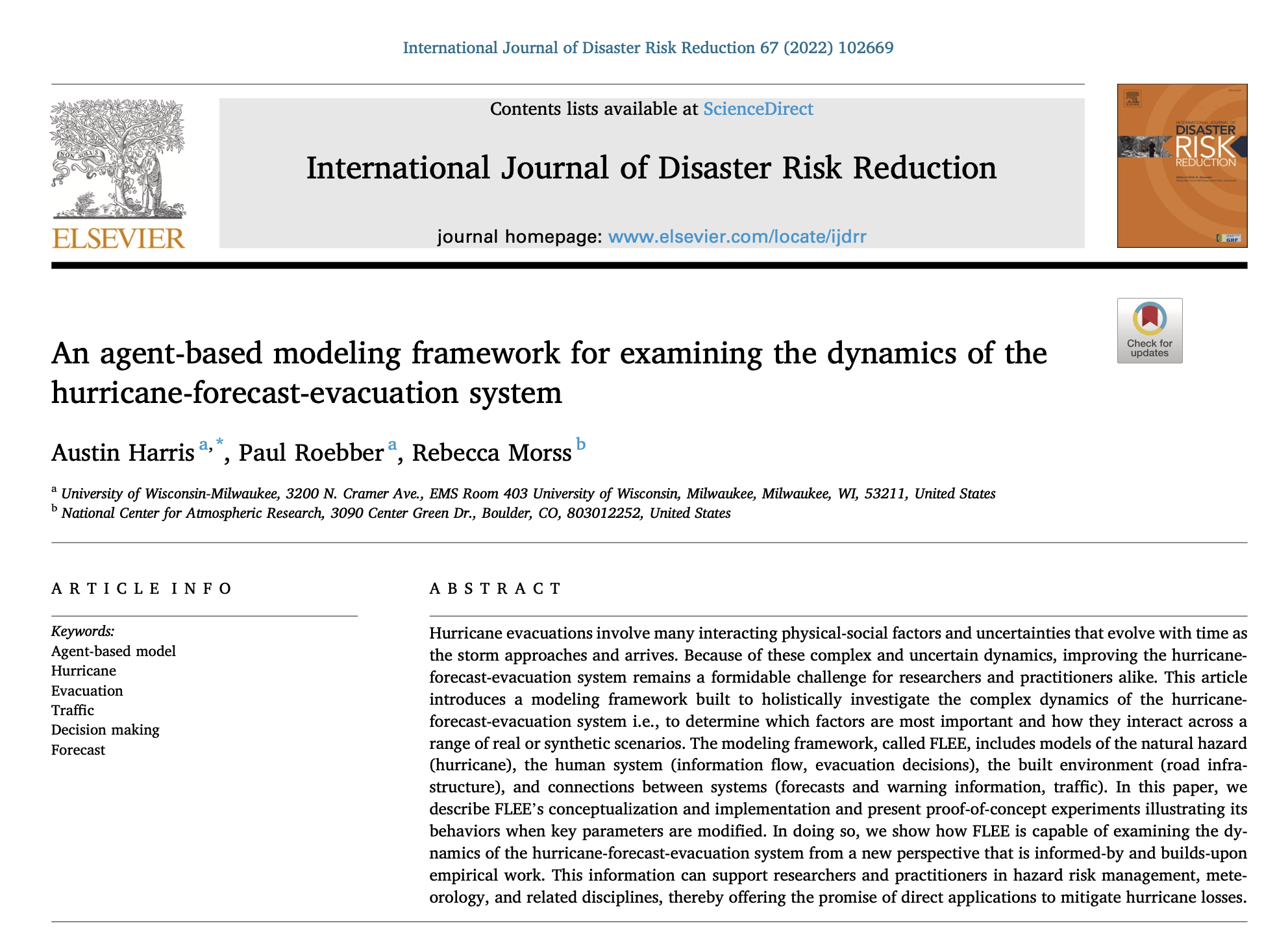 Questions/Discussion?
[Speaker Notes: How are factors combined to produce evac decision?
Protective Action Decision Model 

Describe Process
Walk through example 

Ability to model 
There’s a baseline understanding to be able to model the human system elements of hurricane evacuations. Rebecca’s work proves it.]